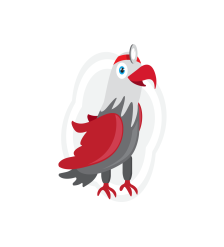 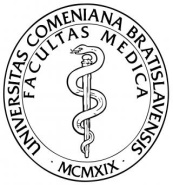 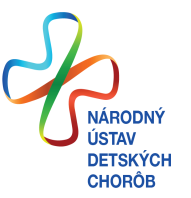 Detská otorinolaryngologická klinika LF UK a NÚDCH v Bratislave
OZ ORLík DFNsP Bratislava
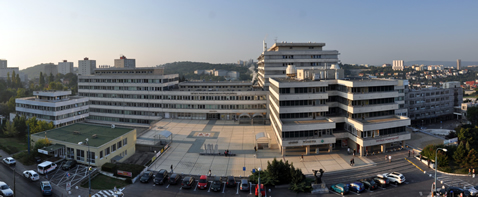 Milé kolegyne a kolegovia, pozývame Vás na
             
                        III. JAKUBÍKOVEJ  DEŇ 		            s témou                                   Kazuistiky k problematike 
               vrodených vývinových chýb v ORL  
                 s presahom do iných odborov
Tešíme sa na stretnutie s Vami.
KDE:		   KEDY: poslucháreň NÚDCH            14.2.2020-2. poschodie blok C             9:00 – 15:00MUDr. Irina Šebová, CSc., MPH      	 MUDr. Andrea Jovankovičová, PhD.Prednostka 		              	 Zástupkyňa prednostky pre LPSDetskej ORL kliniky                          	 Detskej ORL kliniky
Registrácia na III. JAKUBÍKOVEJ  DEŇ
14.2.2020, NÚDCH poslucháreň -2. poschodie Prihlášky prosíme zaslať na mail registersluchu@gmail.com
Titul, meno a priezvisko ..........................................................

ID v SLK ....................................................................................

Pracovisko................................................................................

Adresa pracoviska ...................................................................

Trvalý pobyt .............................................................................

Tel. kontakt ..............................................................................

E-mail ......................................................................................Registračný poplatok: 10 €Spôsob platby: - prevodom na účet OZ ORLík DFNsP Bratislava- alebo platba v hotovosti pri registrácii

Bankové spojenie:Banka: Slovenská sporiteľňa, a.s.IBAN: SK80 0900 0000 0051 1846 8955Variabilný symbol: 150218Poznámka: meno účastníka (aby sme vedeli identifikovať platbu a priradiť ju k prihláške)
III. JAKUBÍKOVEJ DEŇ        14.2.2020, poslucháreň NÚDCH
POKYNY PRE AUTOROVTermín odoslania abstraktu: do 30.1.2020Abstrakty posielajte na adresu: registersluchu@gmail.com 
Štrukturovaný abstrakt (názov, autori, pracovisko, úvod a cieľpráce, materiál a metodika, výsledky, záver) musí byť odoslaný 
v elektronickej podobe (e-mail), napísaný vo formáte Microsoft 
Word pre PC, maximálne v rozsahu 250 slov.Pri písaní nepoužívajte špeciálne znaky, skratky, symboly
Použite písmo: „Times New Roman‟ veľkosť 12ptV názve použite „Times New Roman Bold‟ veľkosť 12ptNázov pracoviska napíšte v „Times New Roman Cursiva‟ veľkosť 12 ptNa členenie textu (úvod, materiál, metodika, výsledky, záver) použite
„Times New Roman Bold‟ veľkosť 12pt
Presvedčte sa, či napísaný abstrakt neobsahuje gramatické, 
formulárne alebo faktické chyby 
 Abstrakty nedodané v elektronickej podobe NEBUDÚ PRIJATÉ
 Abstrakty nedodané do termínu odoslania (viď hore) NEBUDÚ AKCEPTOVANÉ